+

18 add 5 equals ______

11 plus 8 equals ______

The sum of 14 and 9 is _____







- 

57 subtract 9 is ______

57 take away 6 equals _____

57 minus 12 equals ______
X

11 times 2 is ____

6 multiplied by 5 equals _____

10 lots of 5 is _______









4 divided by 2 equals ____

30 shared by 5 is _______

Half of 22 is ______
Early Bird
Wednesday 3rd  March 2021
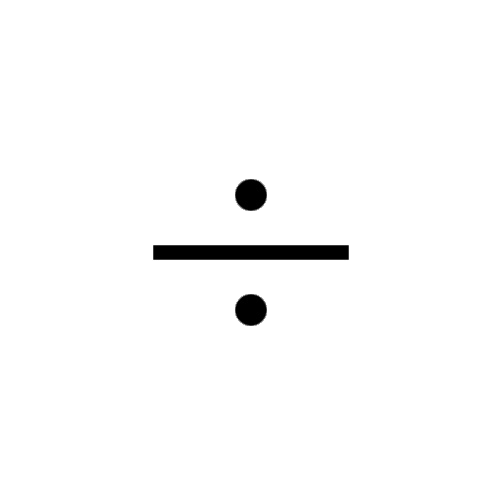